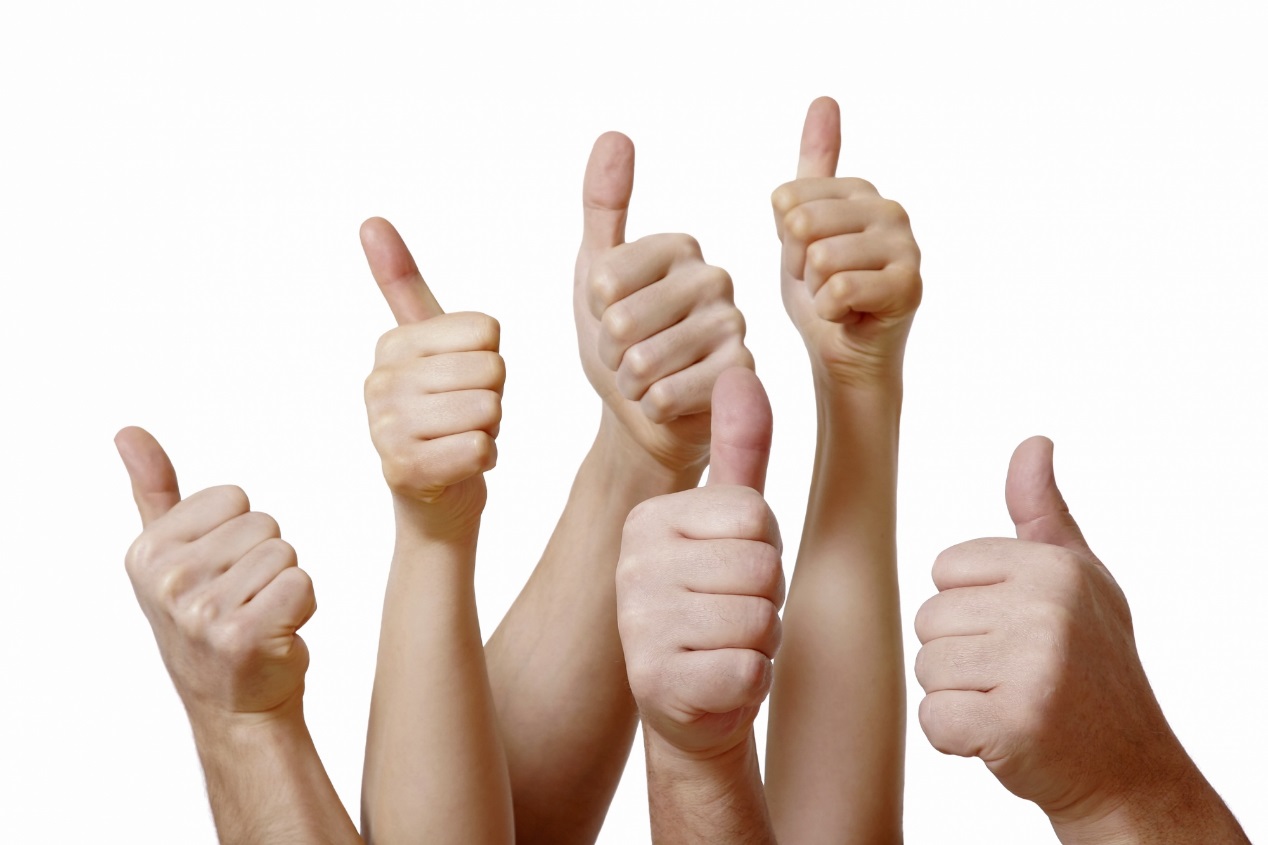 ZIL
Les 9 – Motiveren & Creativiteit inzetten
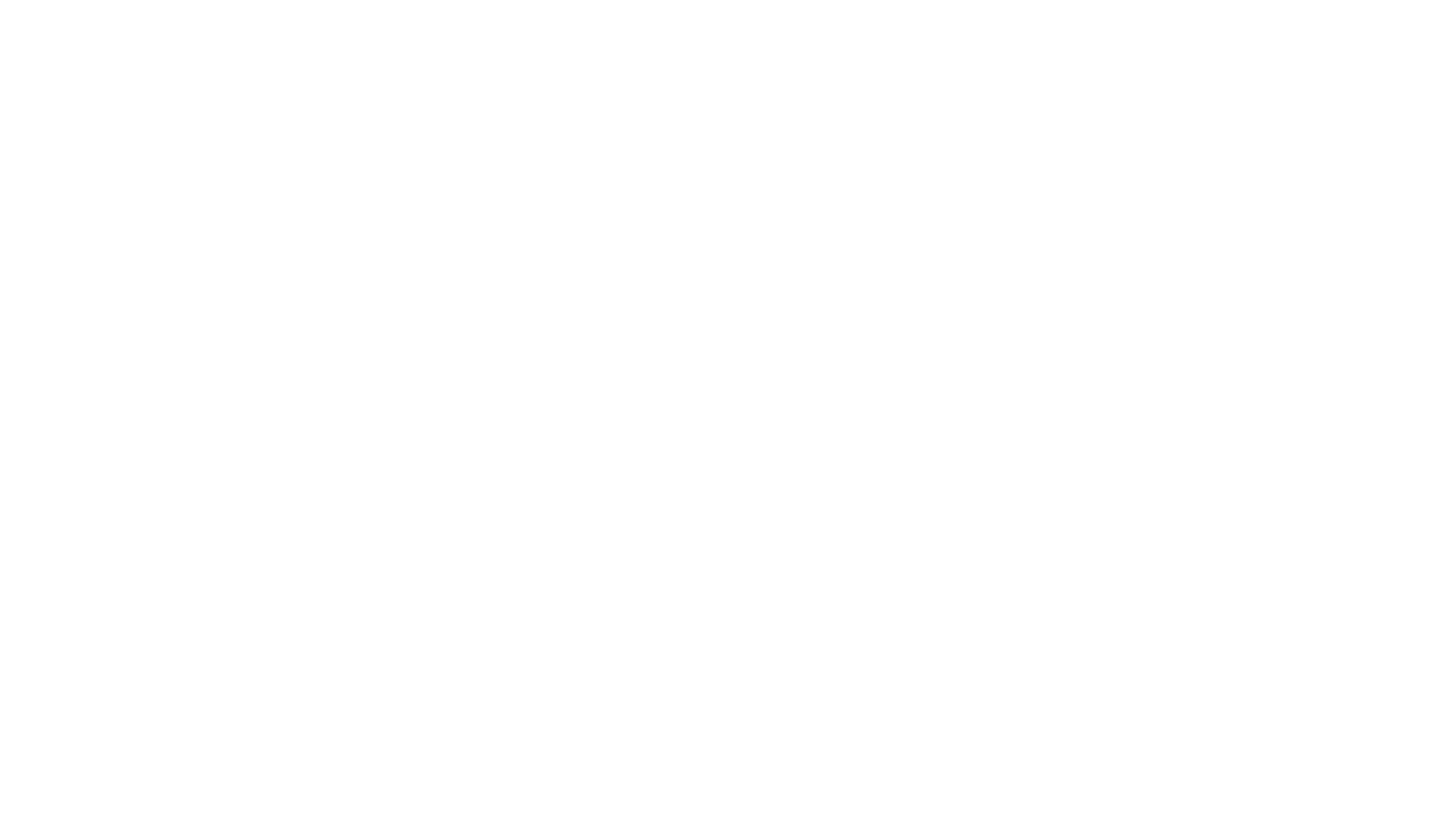 Aan het einde van de les heb je een clipp-hanger gemaakt over het inzetten van creativiteit bij de doelgroep waar je stage hebt gelopen
Aan het einde van de les heb je vier vragen beantwoord over het motiveren van mensen
Lesdoelen
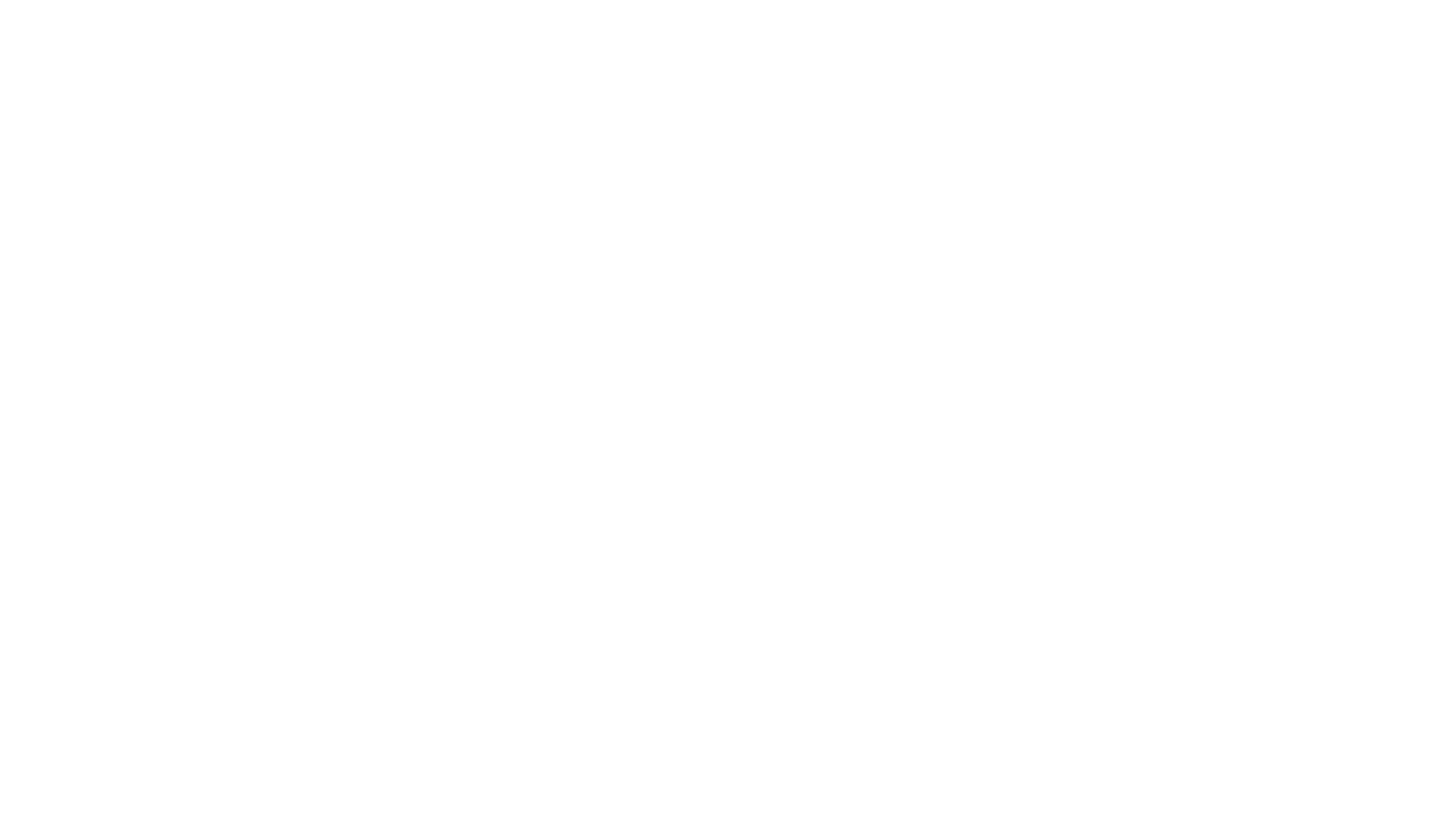 Vooraf…
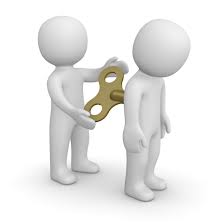 We zijn al aangekomen bij de negende les. Wat hebben jullie hard gewerkt! Inmiddels weten jullie al heel wat af van het creatief denken, het creatieve proces. Jullie hebben vast gemerkt dat de theorie nog wat afgestemd moet worden op de doelgroep waar jij bij stage hebt gelopen. Met wat creativiteit is dat vast gelukt. 

In deze les ga je laten zien op welke manier jij daar nu mee omgaat. De opdracht die je straks tegenkomt, is dus een check.
Theorie
< Dubbelklik op de afbeelding hiernaast om het document met theorie te openen
Vragen en opdracht
> Dubbelklik op de afbeelding hiernaast om het document te openen met de vragen/opdracht
Aan het einde van de les heb je een clipp-hanger gemaakt over het inzetten van creativiteit bij de doelgroep waar je stage hebt gelopen
Aan het einde van de les heb je vier vragen beantwoord over het motiveren van mensen.
Afsluiting